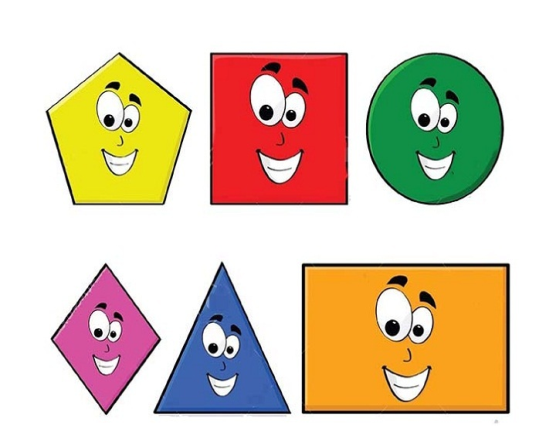 Математика
2 клас. Розділ 3. Додавання і віднімання двоцифрових чисел
Урок 34
Додавання й віднімання 1. 
Робота з геометричним матеріалом
Налаштування на урок
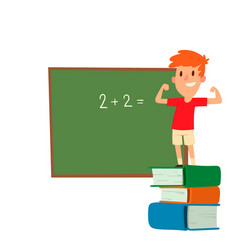 Пролунав уже дзвінок,
Починається урок!
На уроці не куняй —
Математику вивчай!
Вправа «Дай мені 5»
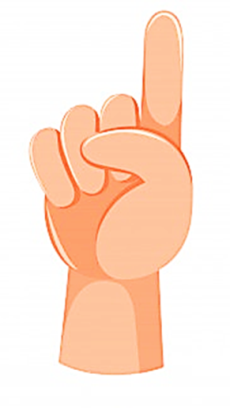 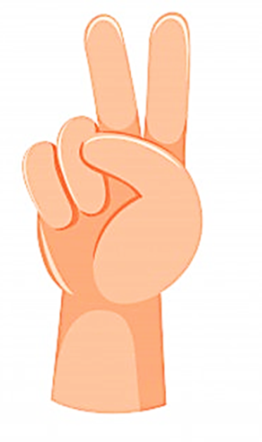 Вуха слухають. Один
Ротик мовчить. Два
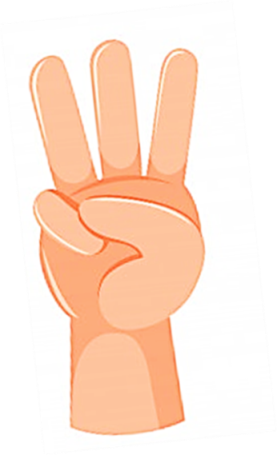 Очі дивляться. Три
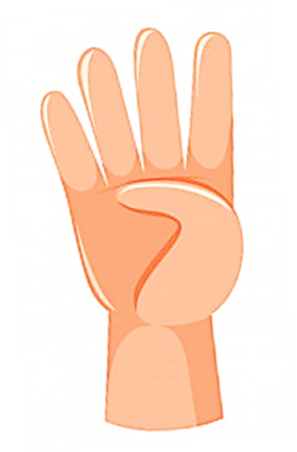 Руки, ноги не рухаються. Чотири
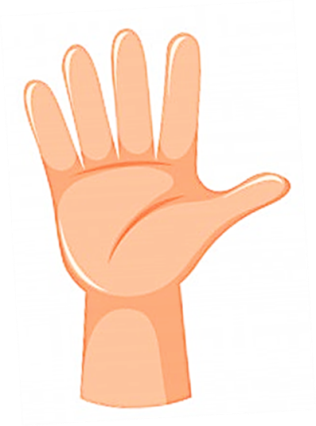 Голова працює. П’ять
Дай мені 5
План уроку
Назви попереднє та наступне число до кожного з чисел:
58
60
11
13
59
12
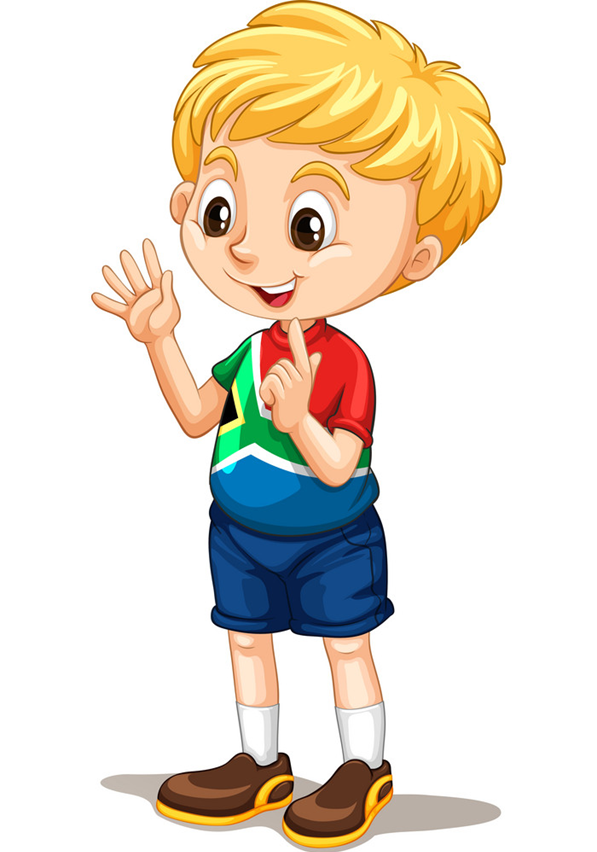 42
44
66
68
43
67
88
90
89
69
71
70
100
98
19
21
99
20
Підручник.
Сторінка
43
Математична розминка
48, 62, 90, 36, 25, 33
Збільш на 1 кожне число
34
91
37
26
49
63
Обчисли
39 + 1 + 7 =
79 + 1 – 10 =
65 – 5 – 1 =
Порівняй   > < =
70 __ 70 – 1 
40 __ 40 + 9
12 + 6__ 16 
68 – 8 __6
60 – 1 __ 60 + 1
30 + 40__40 + 30
<
>
>
=
>
<
Підручник.
Сторінка
43
Розглянь схему й малюнок і поясни прийоми обчислення 29 + 1
29+1=30
31
30
29
28
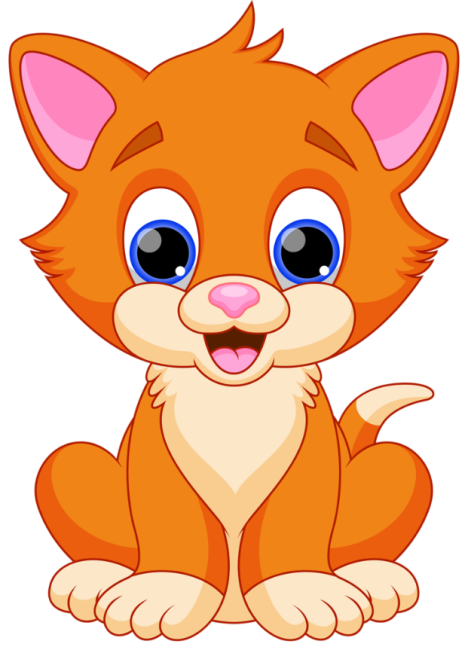 29 = 20 + 9
9 + 1 = 10
20 + 10 = 30
Підручник.
Сторінка
43
Розглянь схему й малюнок і поясни прийоми обчислення 40 – 1
40 - 1= 39
41
40
39
38
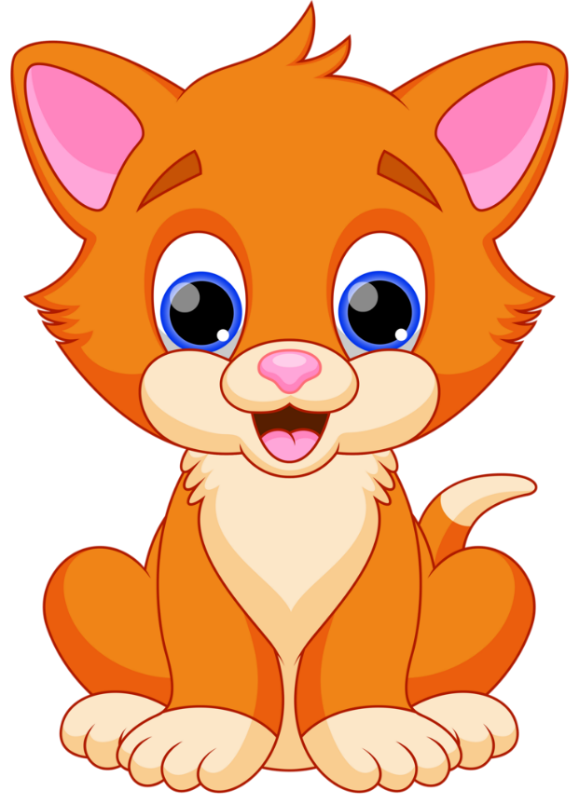 10 – 1 = 9
30 + 9 = 39
40 = 30 + 10
Підручник.
Сторінка
43
Поміркуй
Прочитай задачу. Вибери вираз, який є розв’язанням цієї задачі.
У низці намиста 40 білих намистин, 30 зелених і 20 блакитних. Скільки всього намистин у низці?
40 + 30 – 20
40 – 30 + 20
40 + 30 + 20
Підручник.
Сторінка
43
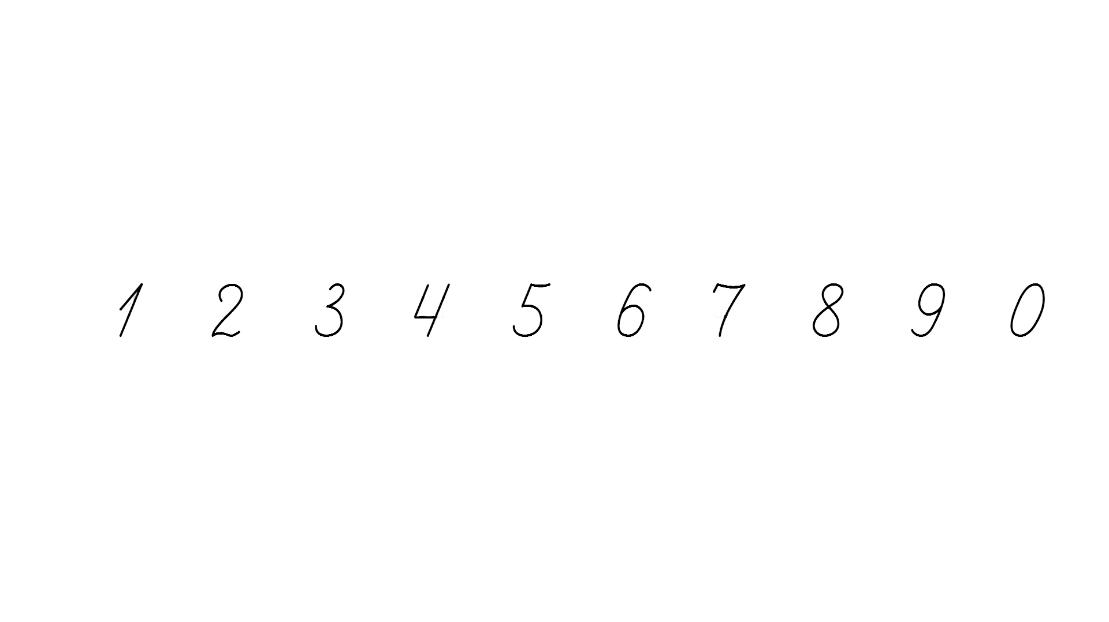 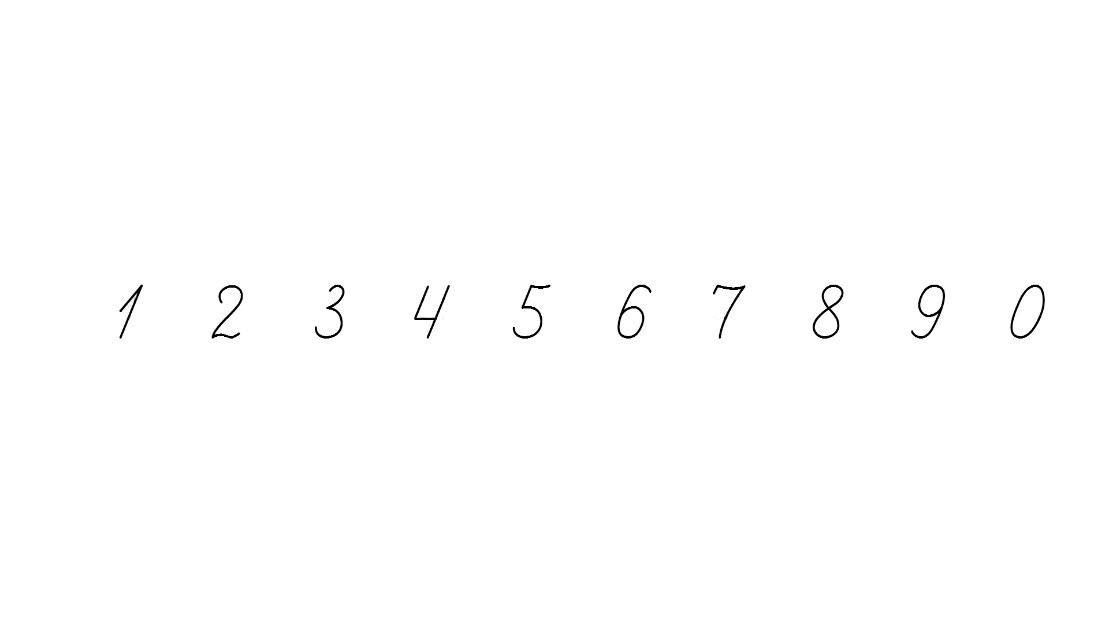 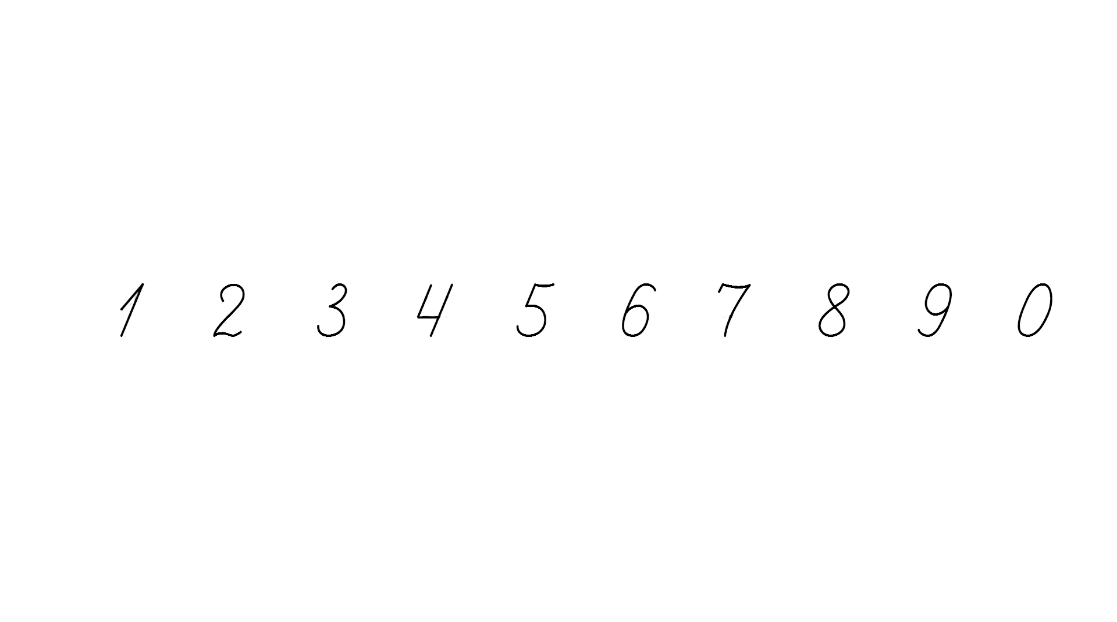 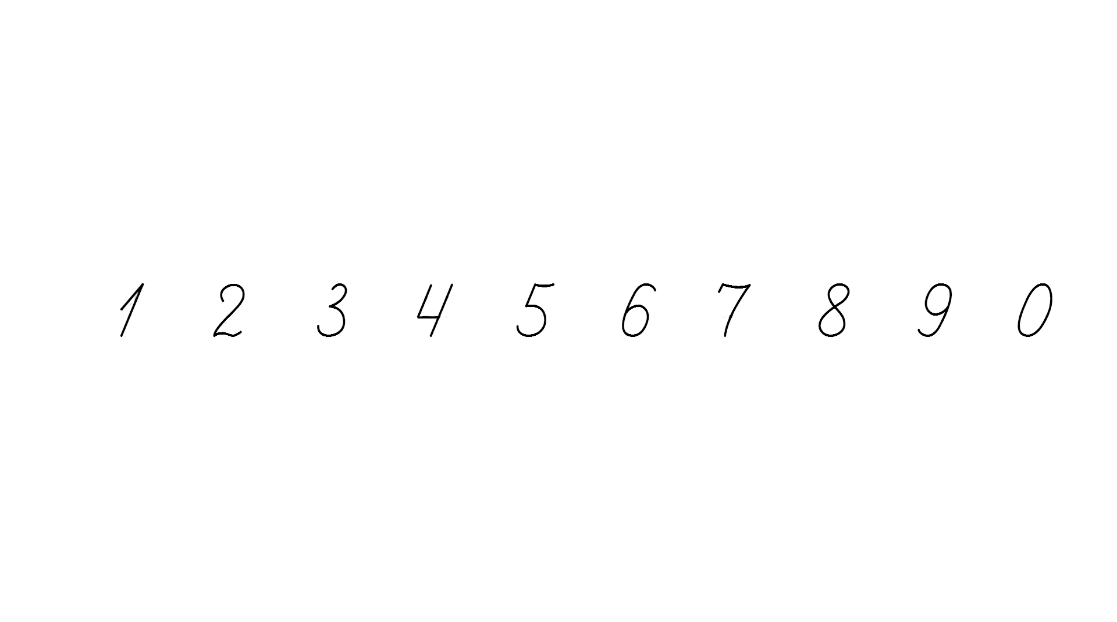 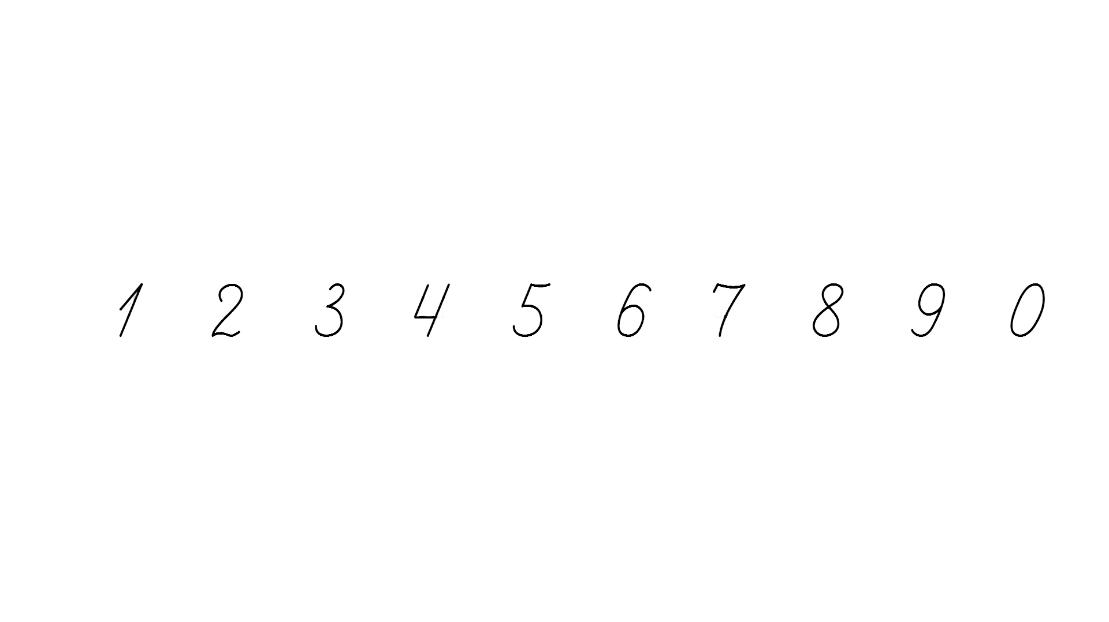 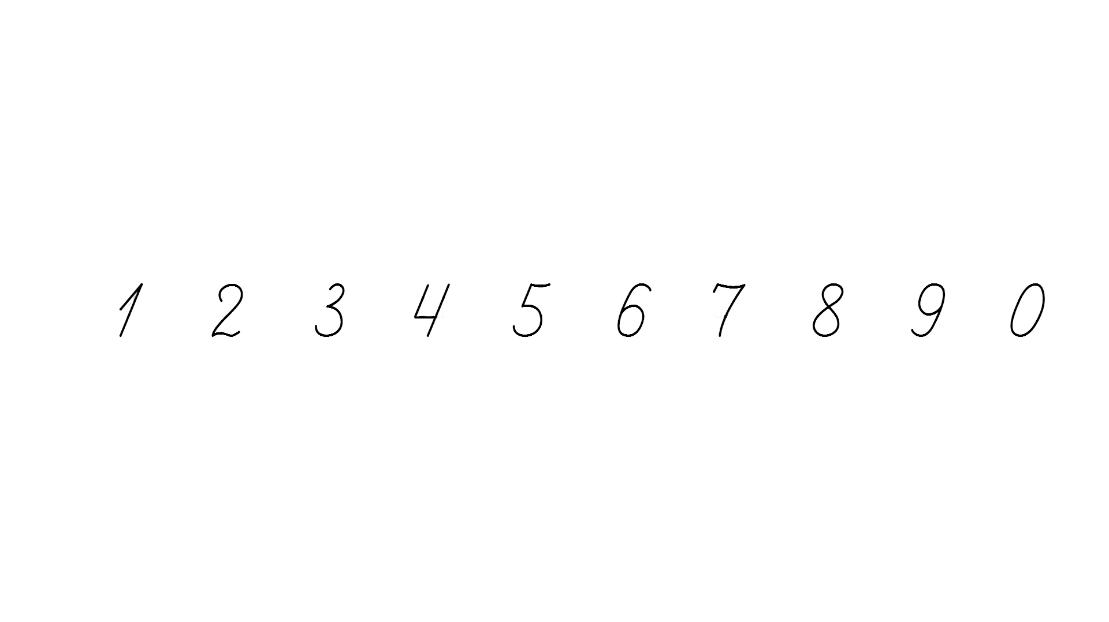 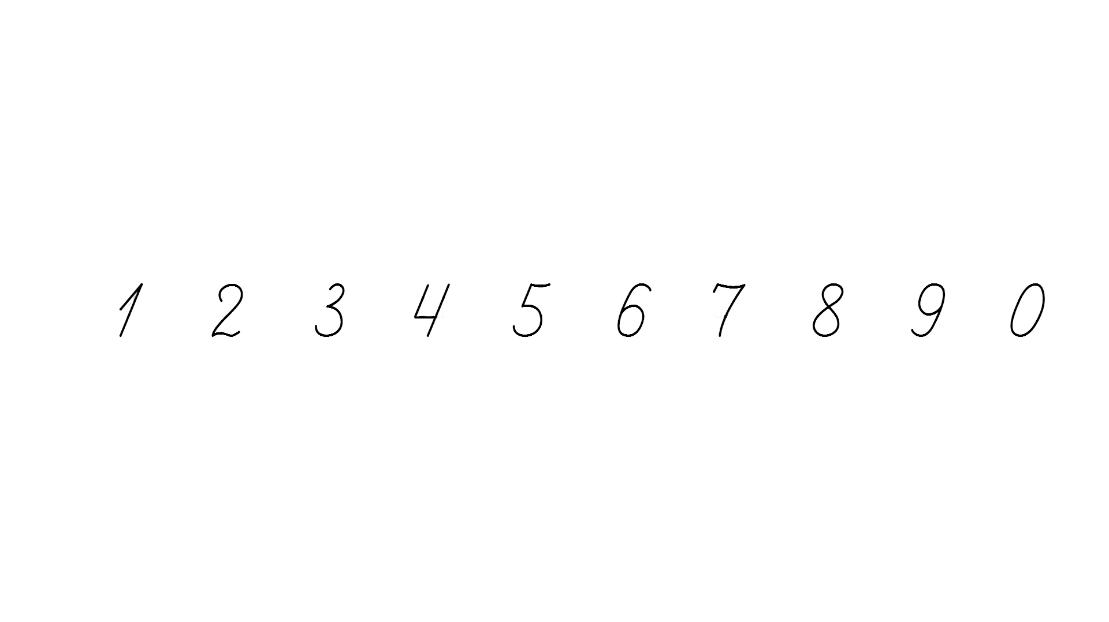 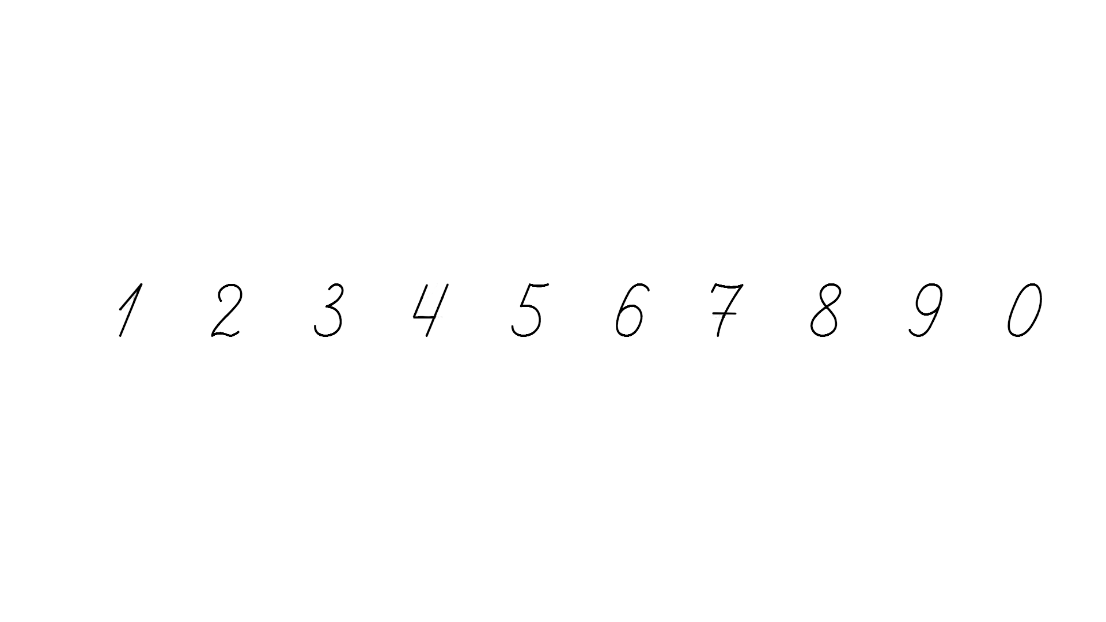 Розв’яжи задачу 255
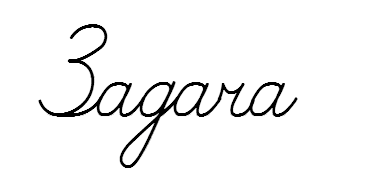 Я з дідусем збирала гриби. Дідусь знайшов 25 грибів. З них 20 грибів – лисички, а решта – маслюки. А я знайшла на 8 маслюків більше, ніж дідусь. Скільки маслюків я знайшла?
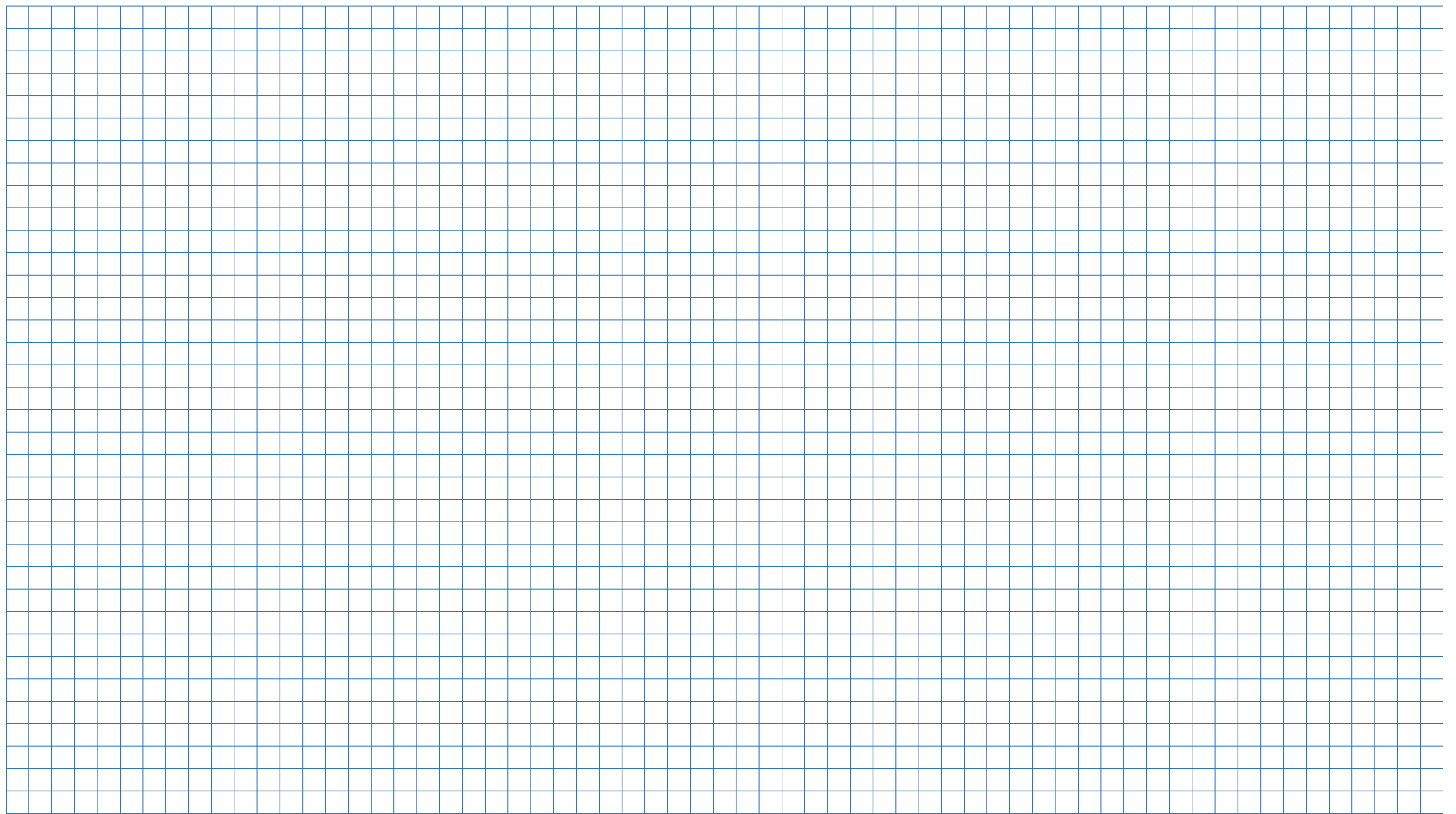 Лисички  – 20
Маслюки – ?
25гр
Маслюки – ?, на 8м. >
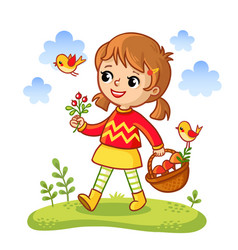 5 (м.)
1)
25 – 20 =
5 + 8 =
2)
13 (м.)
Відповідь: 13 маслюків я знайшла.
Підручник.
Сторінка
44
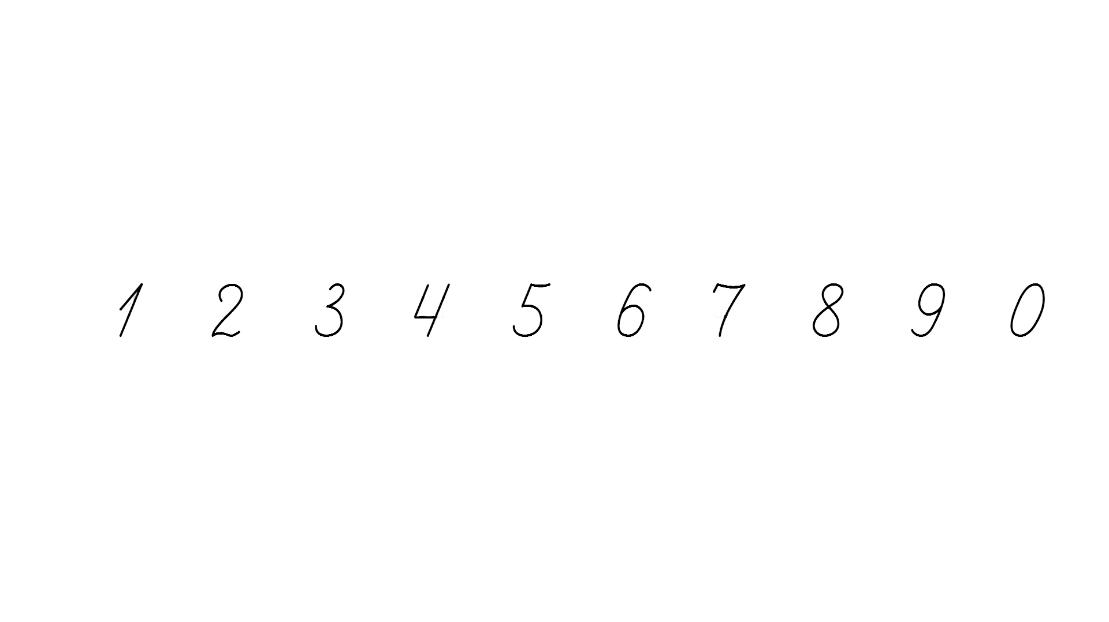 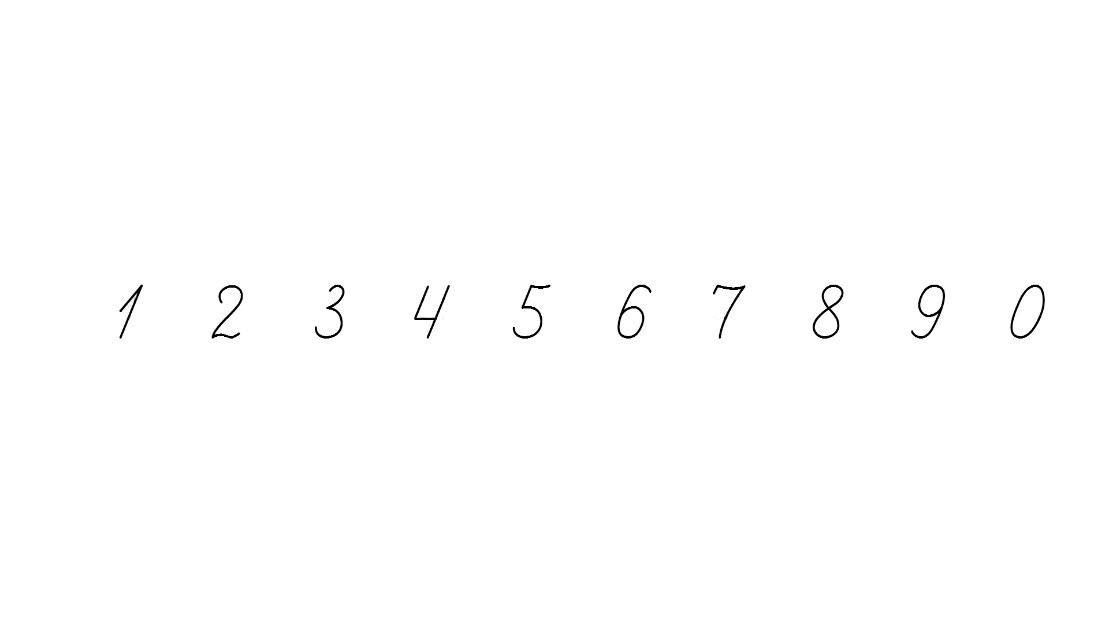 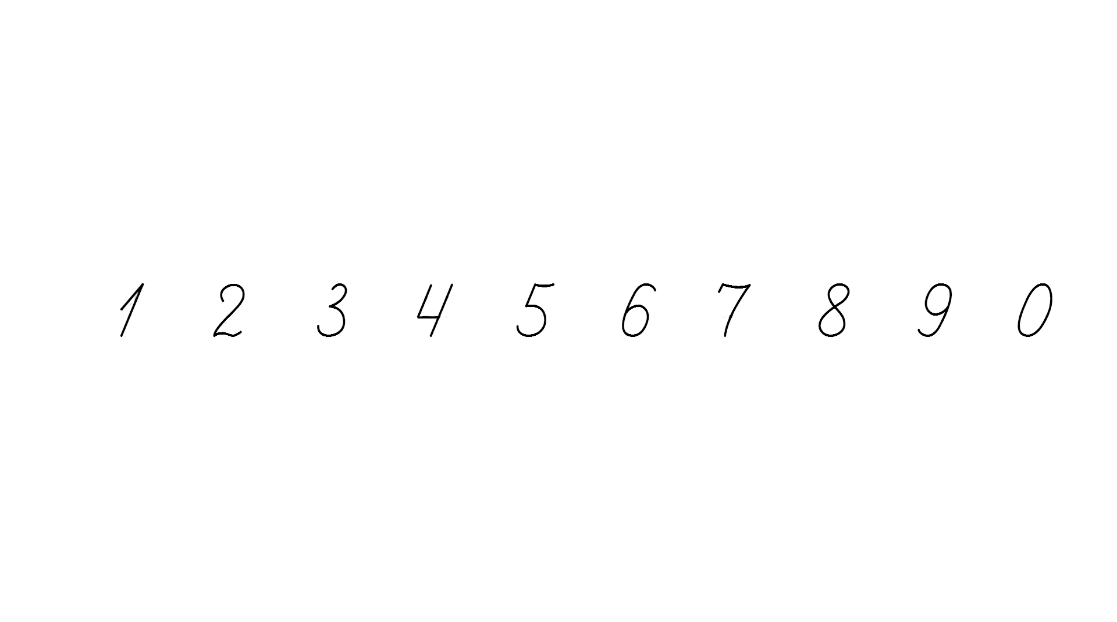 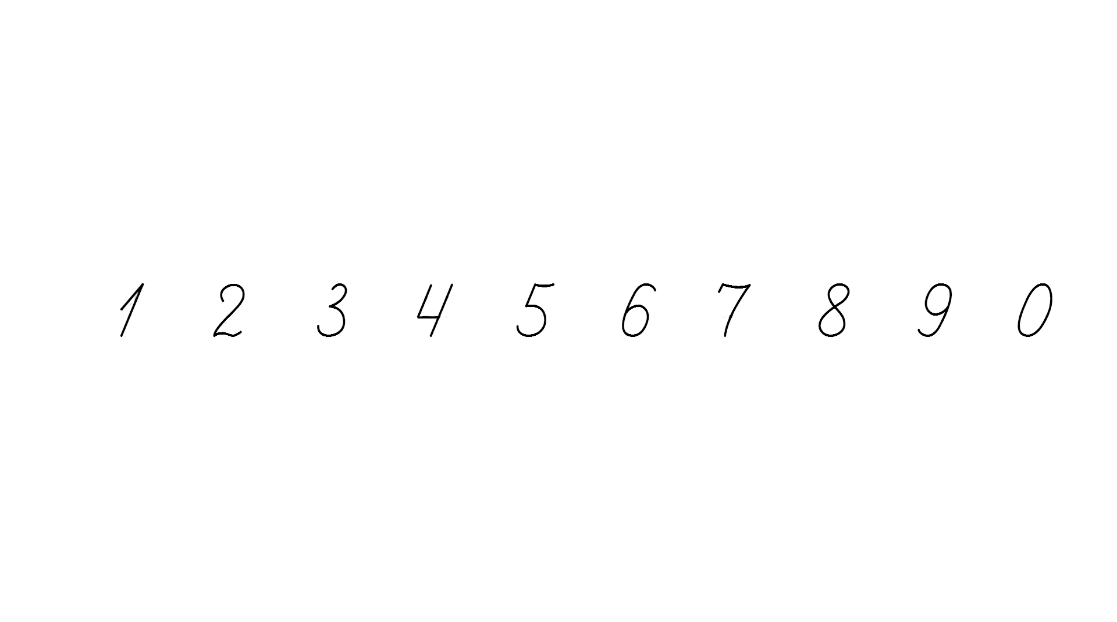 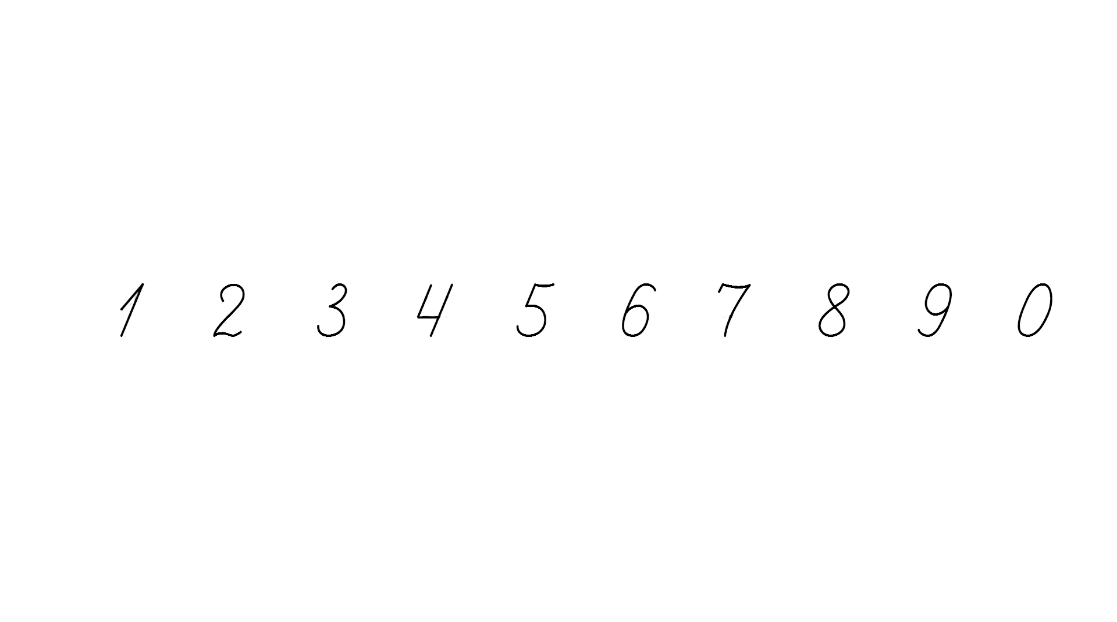 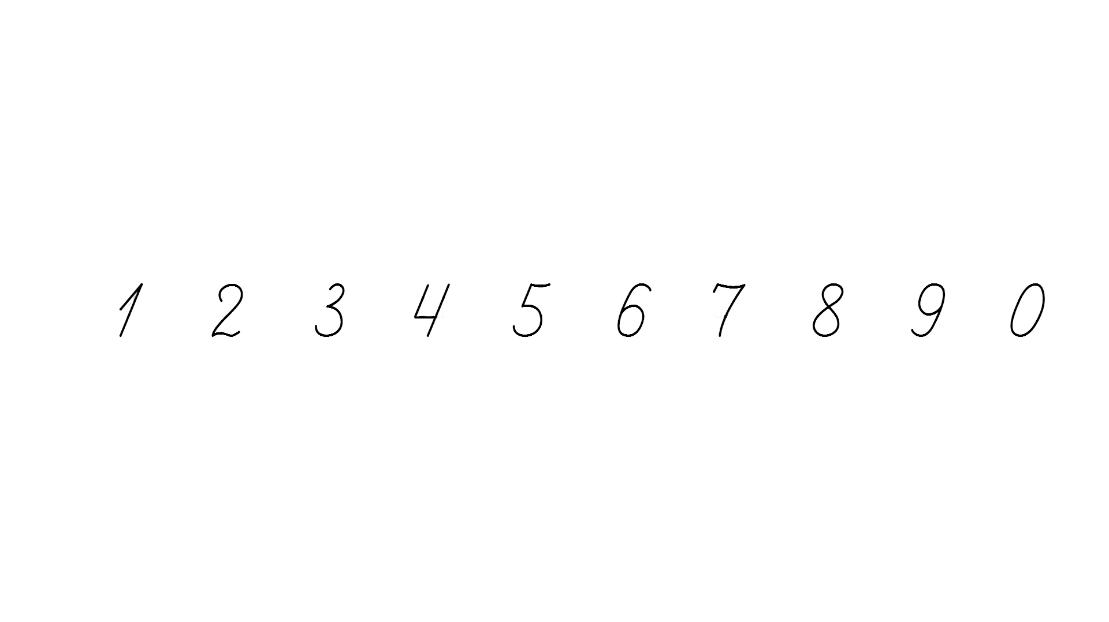 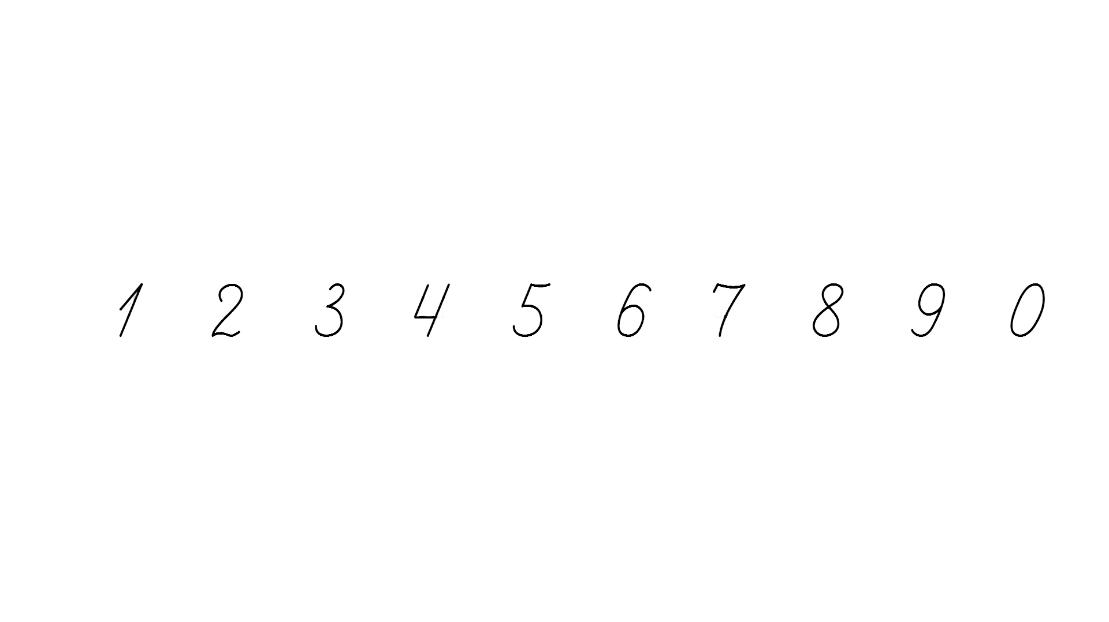 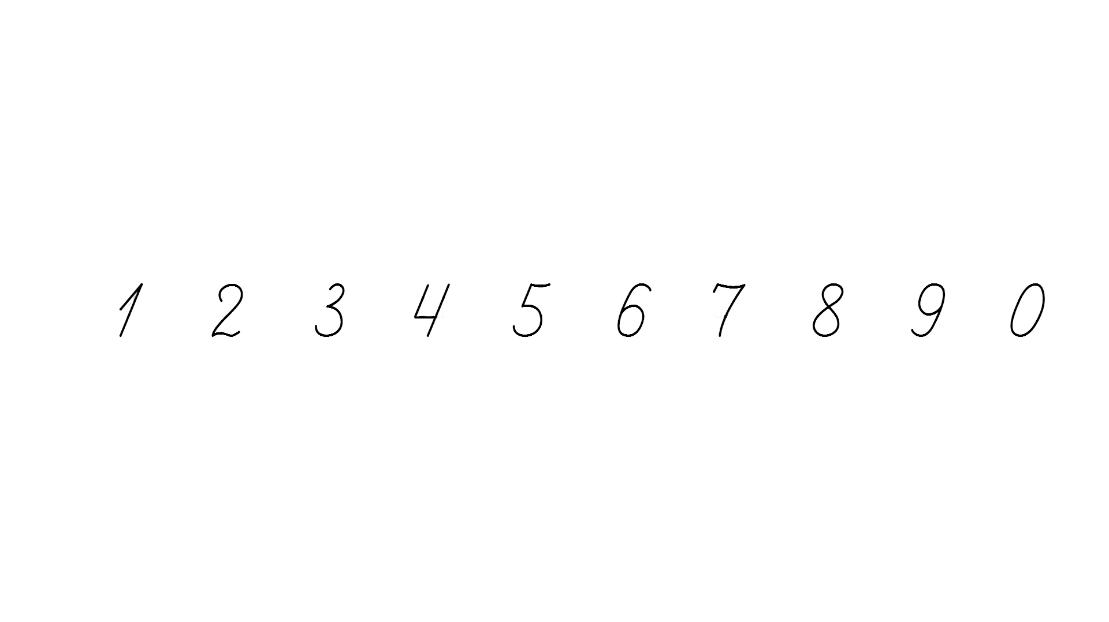 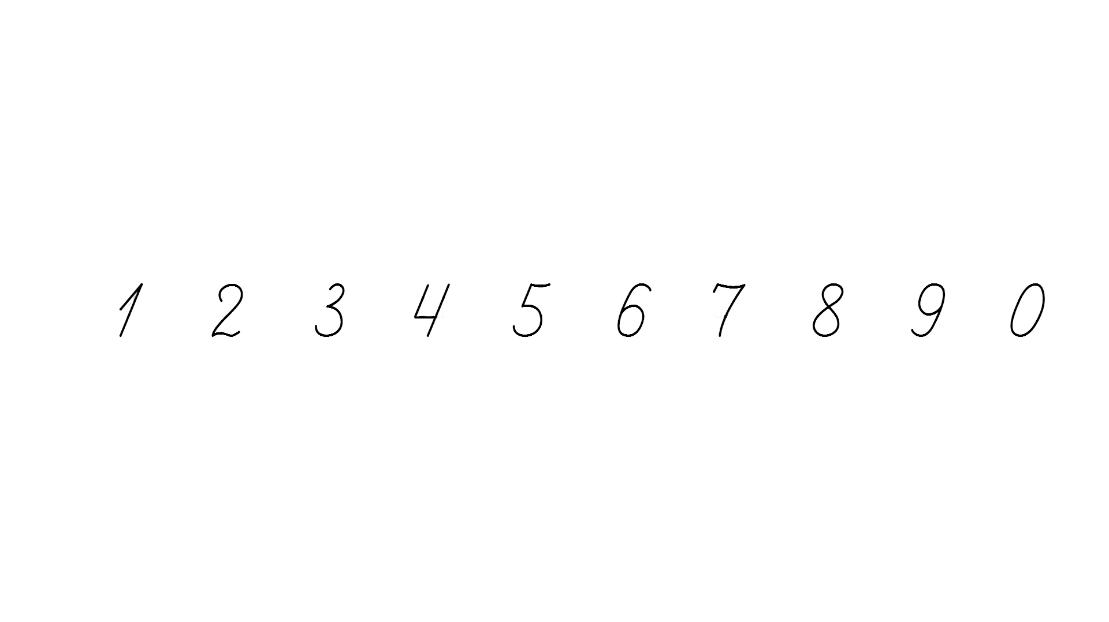 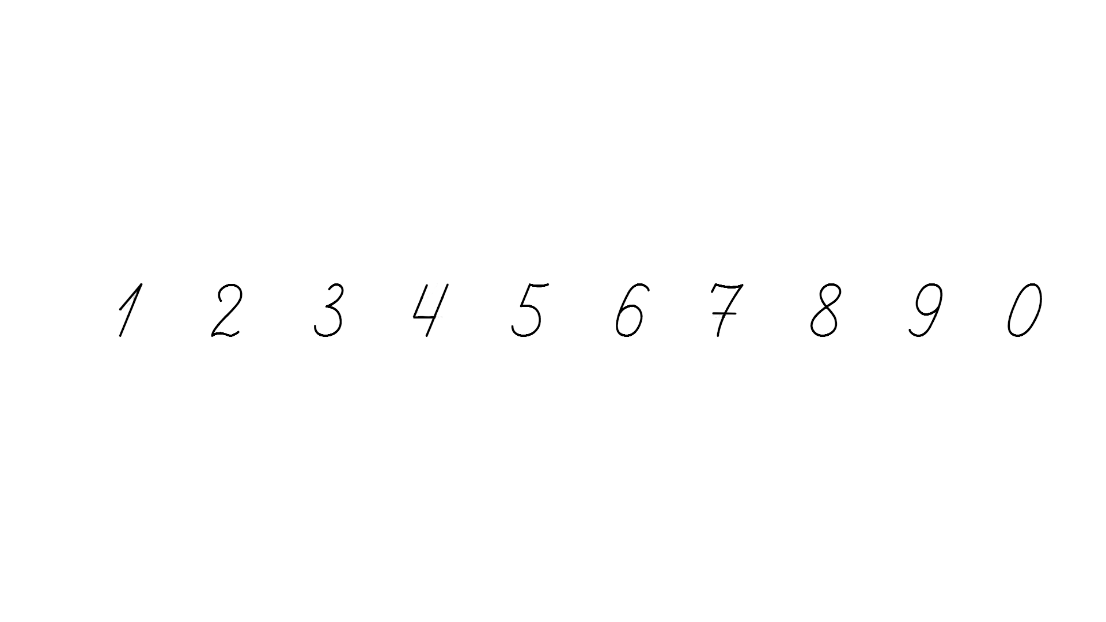 Геометричні іфгури
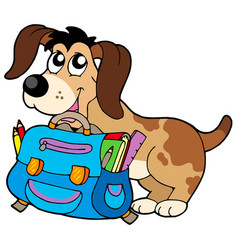 Як називають фігури, зображені на малюнку? 
Поясни чому ці фігури мають таку назву.
Трикутники, бо мають три кути.
Розглянь малюнок і прочитай назви елементів геометричної фігури.
вершина
сторона
кут
Підручник.
Сторінка
44
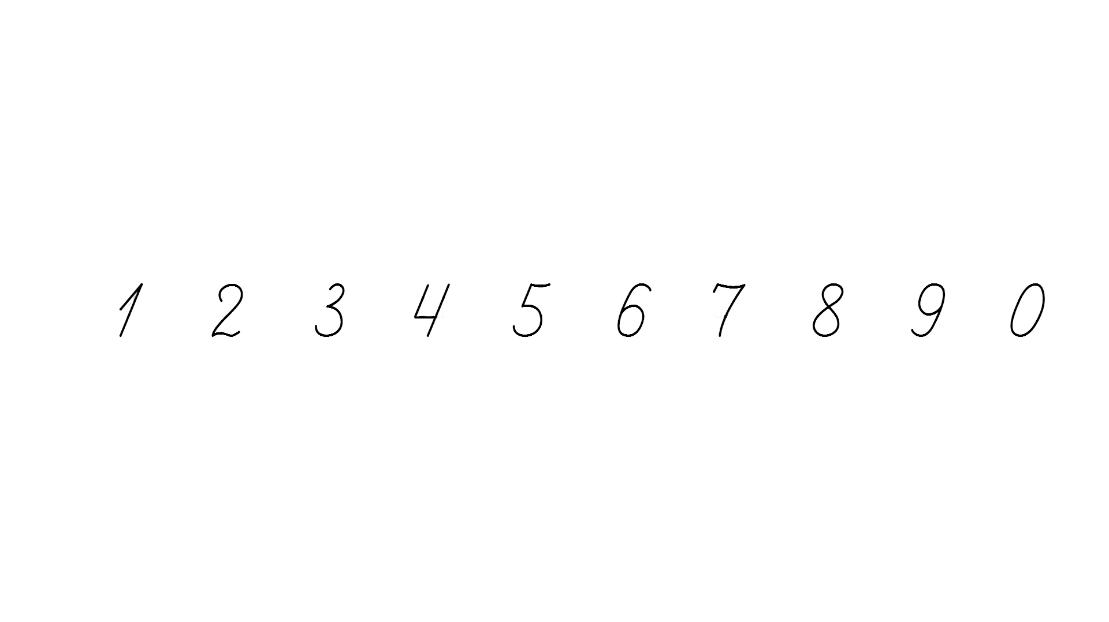 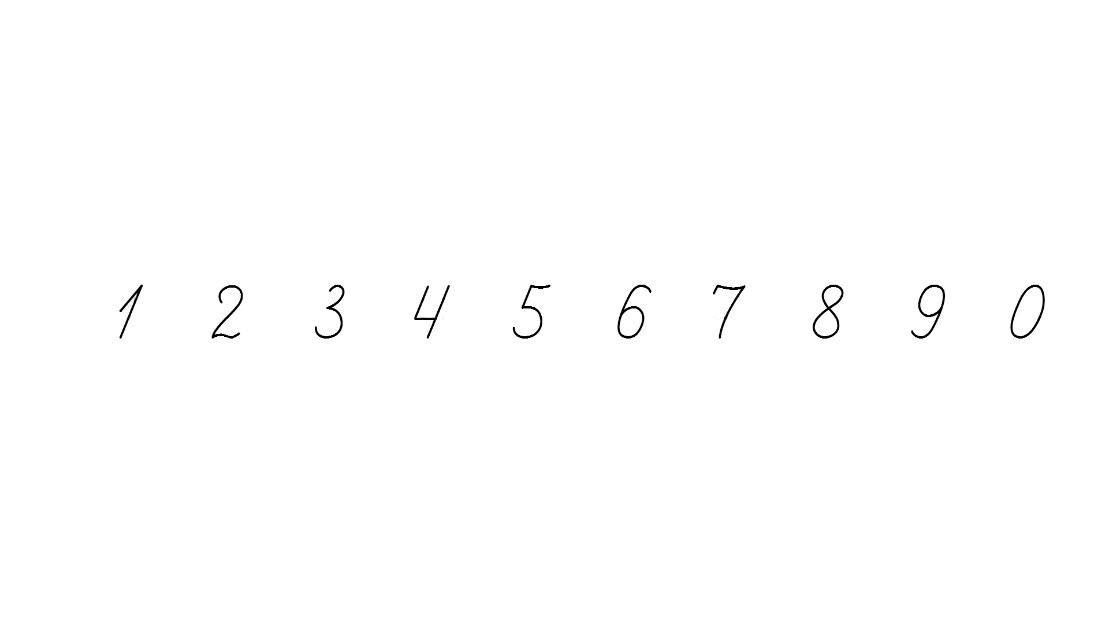 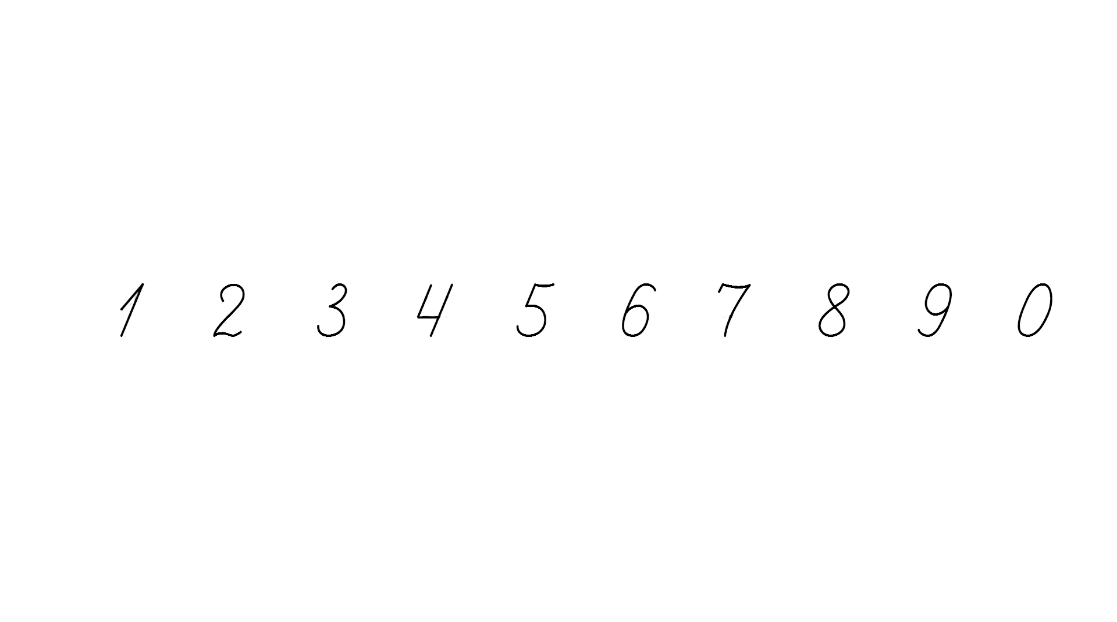 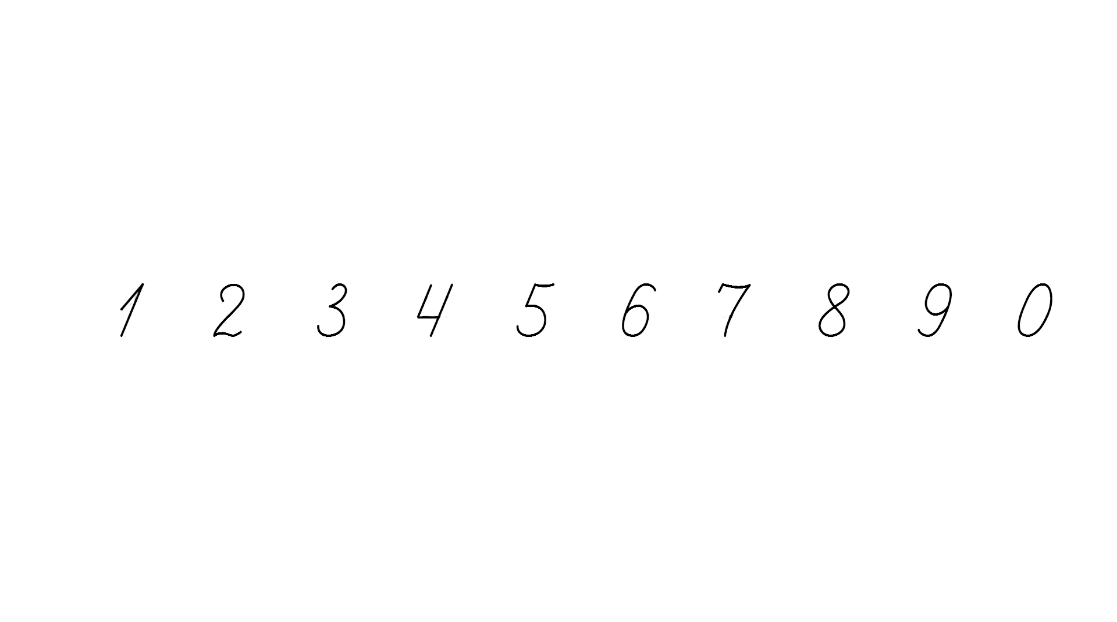 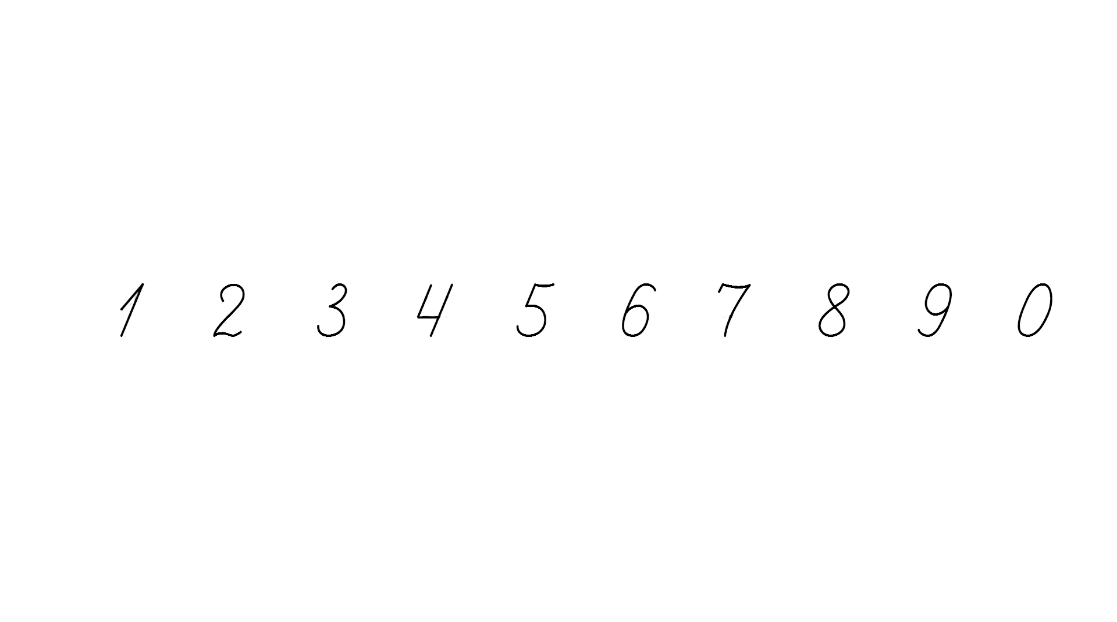 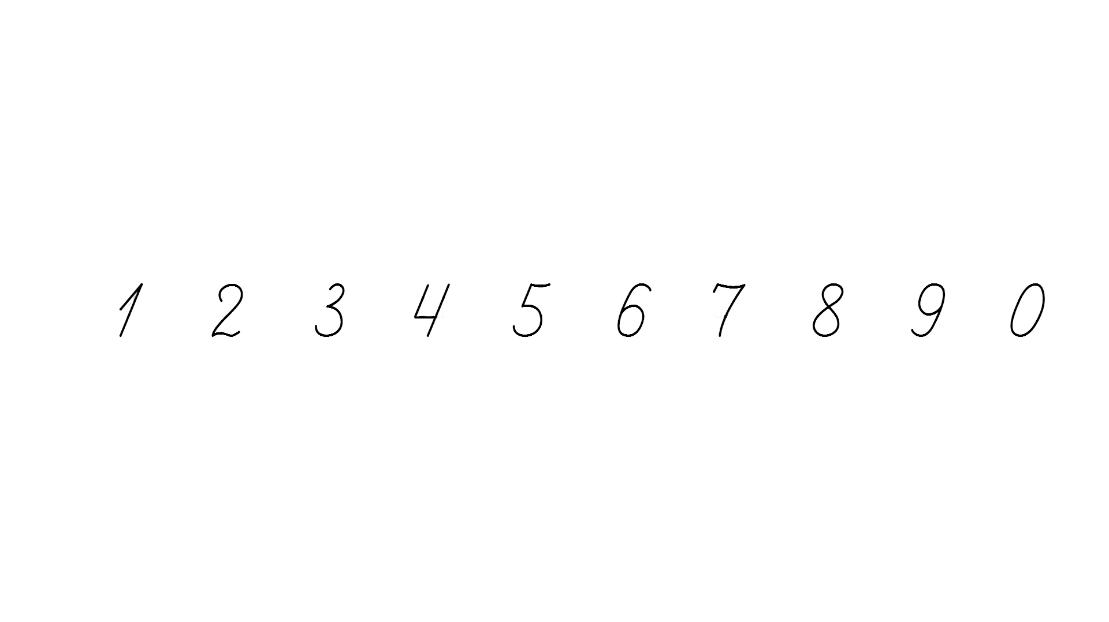 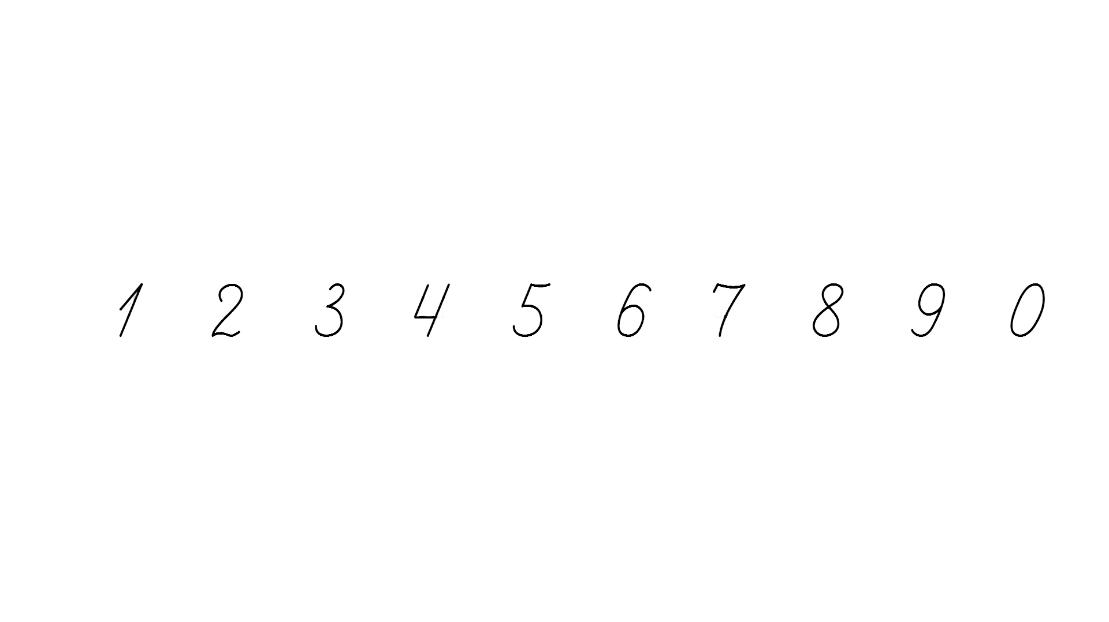 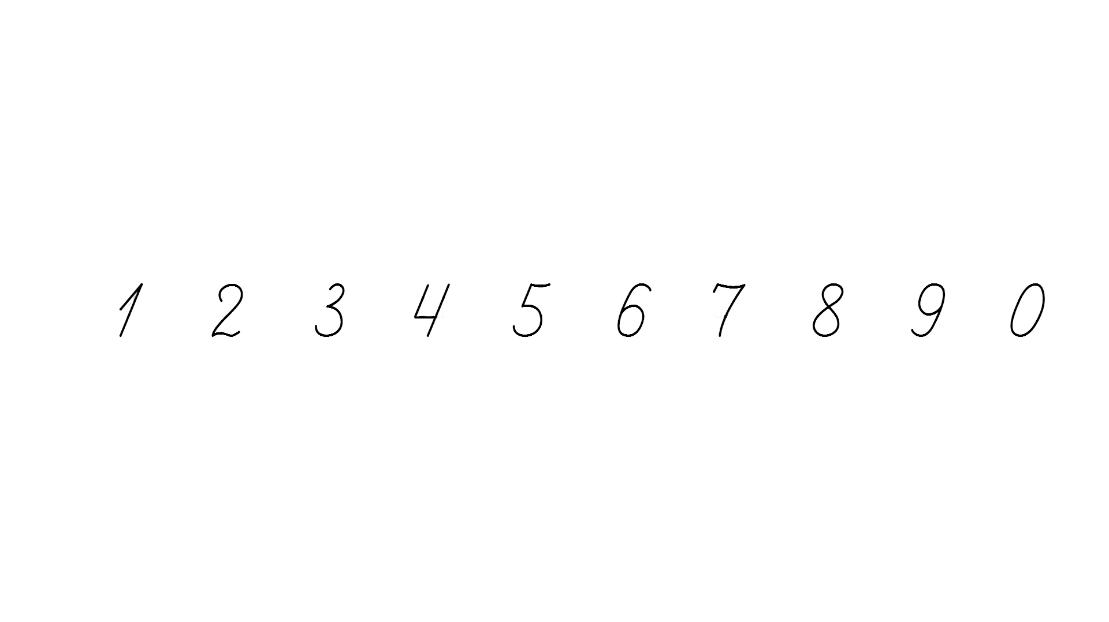 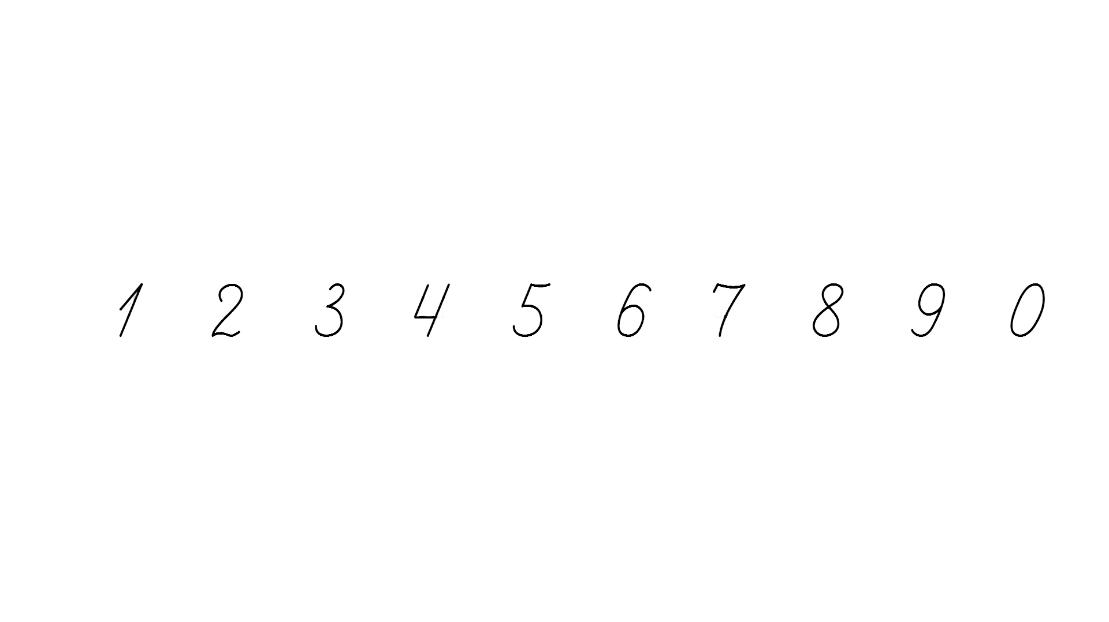 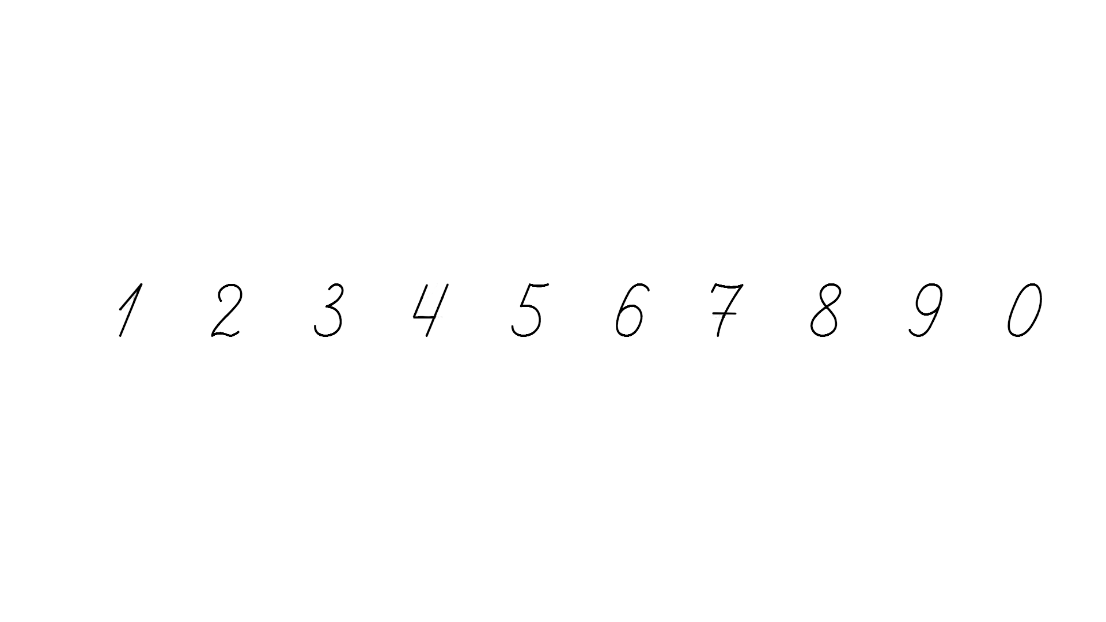 Геометричні фігури
Скільки вершин, сторін та кутів має кожна фігура?
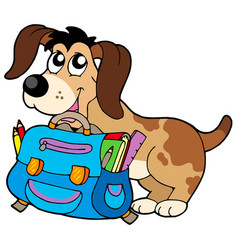 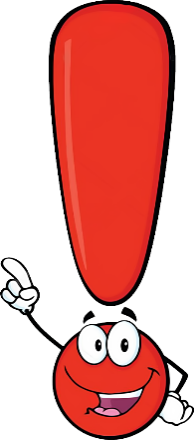 Такі фігури називають многокутниками або багатокутниками. Кожний многокутник має однакову кількість сторін, вершин і кутів.
Підручник.
Сторінка
44
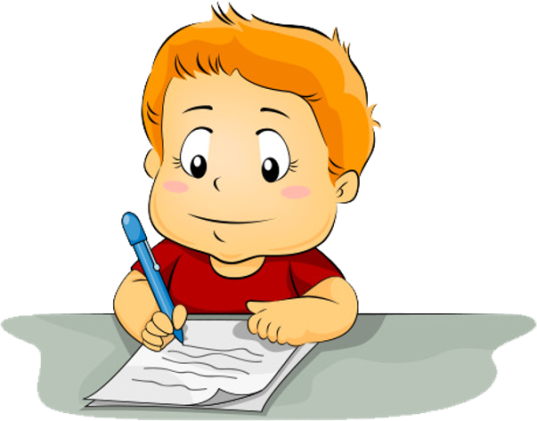 Робота в зошиті
1. Розклади на розрядні доданки кожне з чисел
2. Запиши «сусідів» кожного числа.
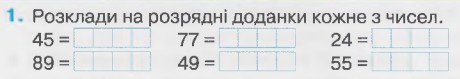 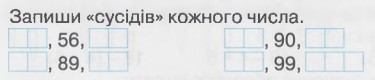 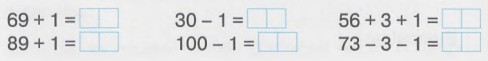 4. Заповни схему й розв’яжи задачу
3. Обчисли
5. Познач точками червоного кольору вершини кожного багатокутника. Познач у трикутнику всі кути за зразком
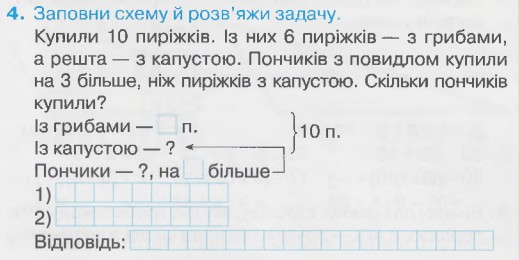 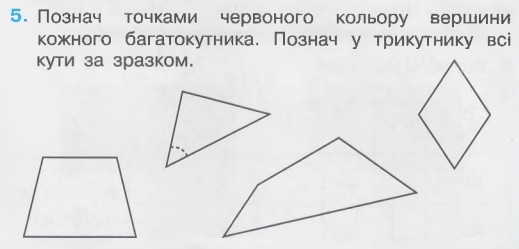 Сторінка
21
Вправа «Незакінчене речення». Рефлексія
Сьогодні на уроці я дізнався/дізналась про…
Найбільш цікавим було…
Урок запам'ятався мені тим, що …
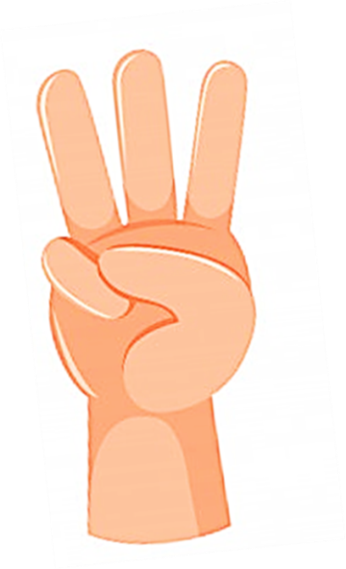 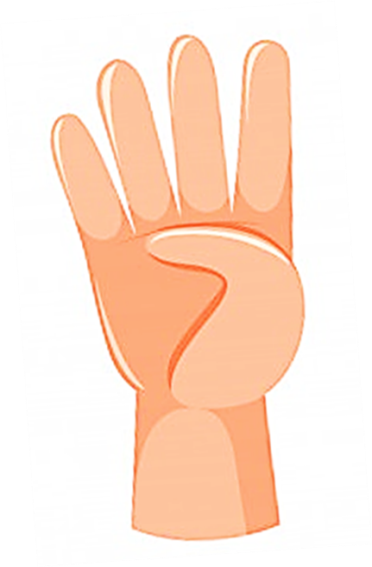 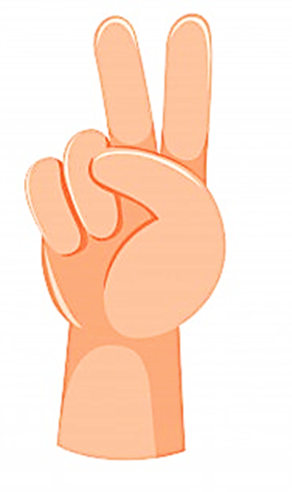 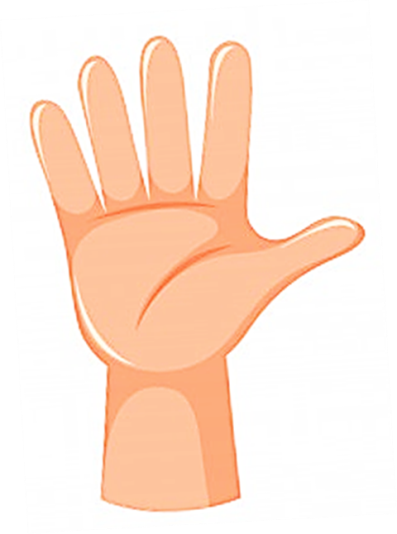 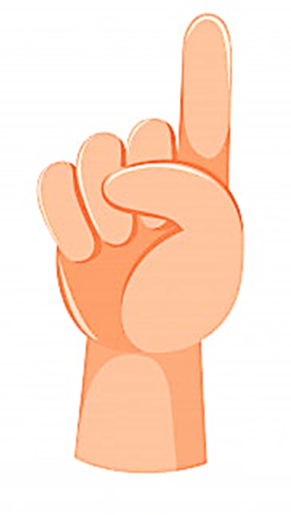 У мене все вийшло
Я трошки втомив/лася!
Було цікаво!
Все було легко!
Було складно!